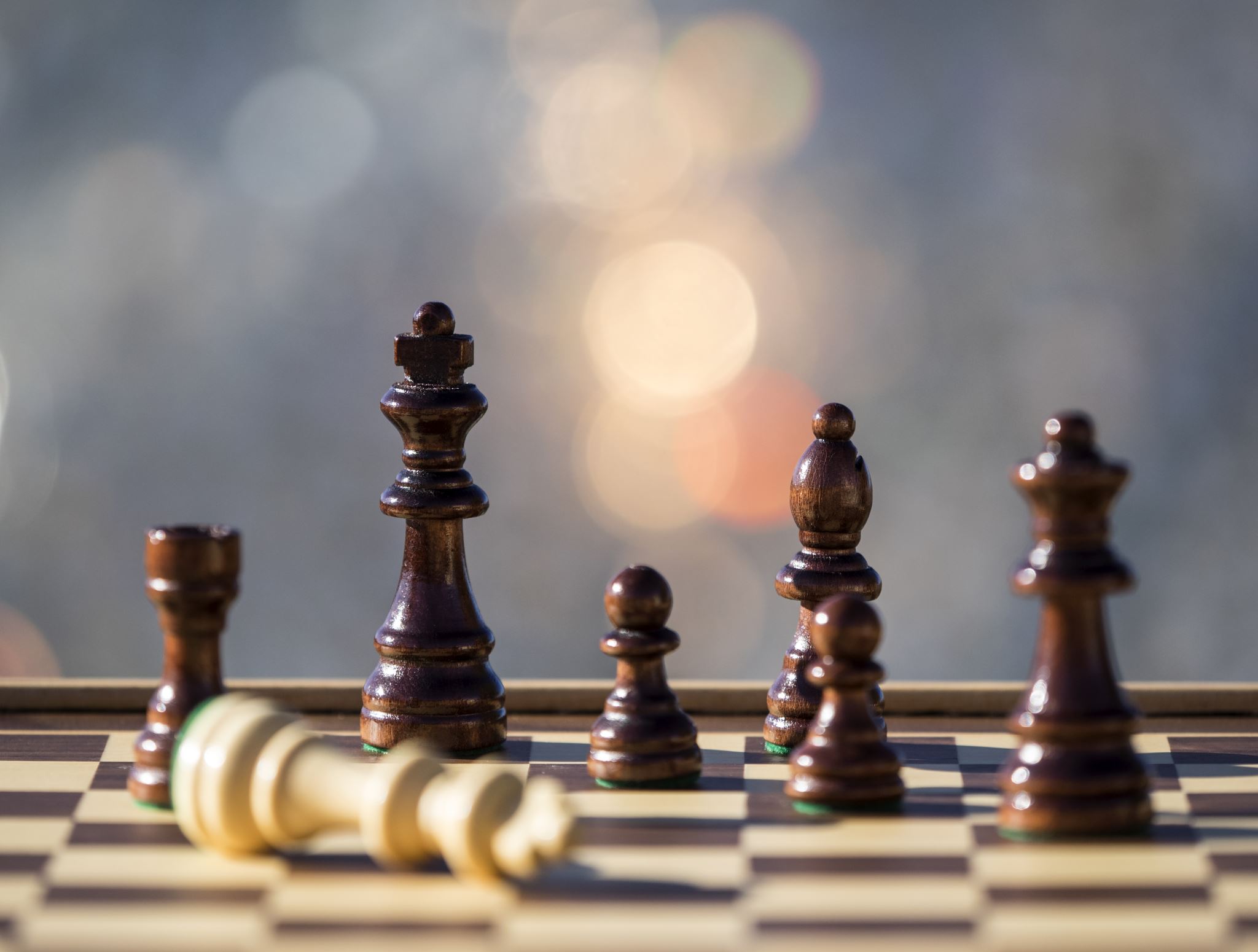 Virginity, sexual offenses and Perversions
Virginity, sexual offenses and Perversions
Dr. Dilman Azad Hassan
Specialist in Forensic pathology
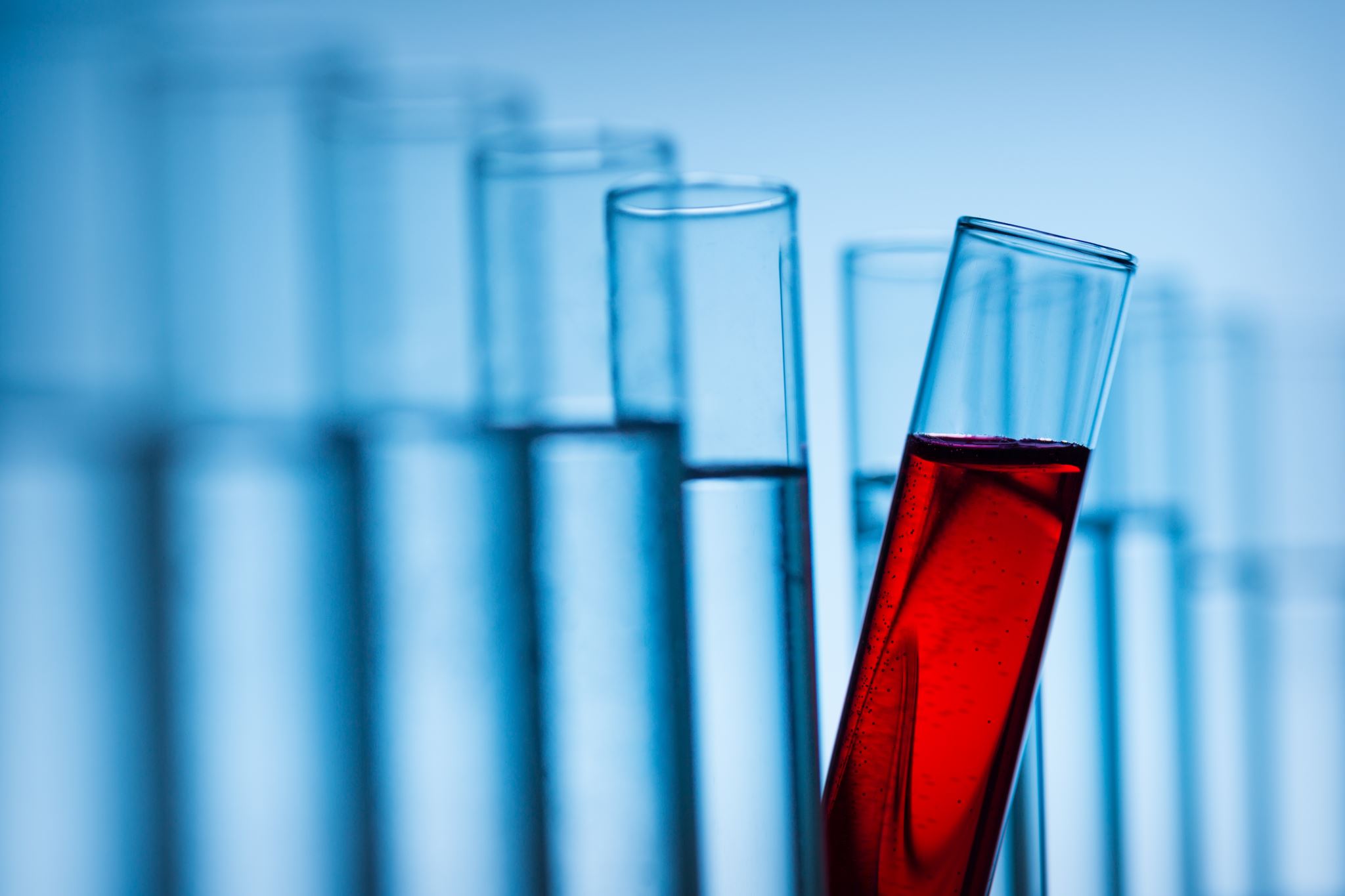 Out lines:
Virginity
A. Civil cases
1. Nullity of marriage: Presence of virginity after marriage
indicates non-consummation of marriage by the
act of sexual intercourse and in such cases the marriage
can be declared null and void.
2. Divorce: Non-virgin state before marriage may be
cited as the ground for divorce.
3. Defamation: A woman may sue a person for damage
of her reputation that she is not virgin.
B. Criminal cases. In rape cases, loss of virginity indicated commission of a crime.
Medicolegal Importance
For convenience, the signs of virginity are described as those found in the :
genital and extra-genital organs.
Signs of virginity
• Breasts are firm, elastic and hemispherical with small undeveloped nipples surrounded by pinkish areola in faired skinned woman.
• With frequent handling, the breast becomes larger and flabby.
Extragenital Signs—Breast
Labia majora – are thick, firm, elastic and rounded. They lie in contact with each other completely hiding the labia minora and vaginal orifice.
• Labia minora – are soft, small and pinkish in color. They always lie behind the labia majora. However, in habituated females, they become dark, enlarge and peep out from labia majora.
• Anterior commissure, posterior commissure and fourchette are intact.
• Usually, the hymen is intact.
• Vaginal orifice is small and admits tip of little finger only.
• Vagina – is narrow and tight. The mucosa is rugose, pinkish in color, sensitive to touch and walls are in close apposition.
Genital Signs
The differences between virgin and deflorated female
Hymen, is a thin but firm fold of connective tissue lined on both sides by stratified squamous epithelium. It is about 1 mm in thickness and situated at the vaginal orifice. However, in certain cases, it may be thick, tough and fleshy. Developmentally it is remnant of the vaginal plates that develops between Mullerian duct and the cloaca and has no useful function.
Hymen
Hymen is classified as follows:
1. Annular – the opening is in the center
2. Crescentic or semilunar – the opening is placed anteriorly
3. Cribriform – in this type, the hymen has multiple opening
4. Septate – a thin strip of tissue is present in between two
lateral openings.
Types
5. Fimbriated – opening of hymen is in the center but the
margins are wavy or undulating (i.e. fimbriae) and shows
multiple notches
6. Infantile – the hymen have small and linear opening in
the center
7. Imperforate – hymen with no opening
8. Absent – in some cases hymen may be congenitally
absent2
9. Marginal – the hymen is in form of thin rim with larger
opening in the central part.
Types
Different types of hymen. A: Fimbriated; B: Crescentic; C: Annular; D: Septate; E: Cribriform; F: Imperforate
The marginal type of hymen may appear intact even
when sexual intercourse has taken place whereas the
fimbriated type of hymen may appear torn even in the
intact state.
Importance of Hymen
The hymen may remain intact even after sexual intercourse.
In such cases, the hymen is elastic, fleshy and
yielding type. Such female who had sexual intercourse
and even have intact hymen are called as false virgins.
Hymenoplasty – is surgical repair to form a hymen. The
hymen is usually taut, has narrow aperture and reveal
fine surgical scars at the site of repair of previous tears.
Importance of Hymen
• Rupture of hymen occurs by an act of sexual intercourse
or may be due to other reasons
• Usually, it is assumed that hymen is ruptured at the time
of first coitus. As a result of sexual intercourse, the hymen
is usually torn posteriorly at 6 O’clock position or may
tear at postero-lateral sites (5 O’clock and/or 7 O’clock
position) as bilateral tears 
• The tear extends from hymenal orifice to the point of
their attachment to the vaginal wall (i.e. the tears are
usually complete).
Rupture of Hymen
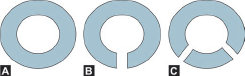 A to C: Diagrammatic representation of hymen and rupture. A: Normal hymen, B: Rupture of hymen in posterior aspect (6 O’clock position) and C: Rupture of hymen in posterolateral aspect bilaterally (5 O’ and 7 O’clock position)
A habituated female (i.e., female who had frequent sexual intercourse) shows torn hymen known as carunculate hymnals.
• A female who had given birth to child exhibits only remnants of hymen known as carunculated mitriform.
• Other causes of rupture are as follows:
A) In true virgins, the hymen may be ruptured by:
1. Surgical operations for imperforate hymen/per
vaginal examination.
.
Rupture of Hymen
2. Instrumental masturbation.
3. Accidental fall on protruding object (not usually
possible without associated injuries).
4. Insertion of foreign bodies, e.g., solapith into
vagina.
5. Careless insertion of sanitary tampon.
B) Ulceration – disease like diphtheria destroys the entire hymen.
Sexual offences are classified as:
1. Natural sexual offenses
– Rape
– Adultery
– Incest
2. Unnatural sexual offenses
– Sodomy
– Lesbianism
– Bestiality
– Buccal coitus
Sexual Offenses
3. Sexual deviations/perversions/paraphilias
– Fetishism
– Transvestic
– Sadism
– Pedophilia etc.
4. Sex-linked offenses
– Indecent assault
– Offenses under Immoral Traffic Act
Sexual Offenses
summary
Hymen is not all the time indicted virginity.
There are different cases that refer to examination hymen.
There is different type of hymen
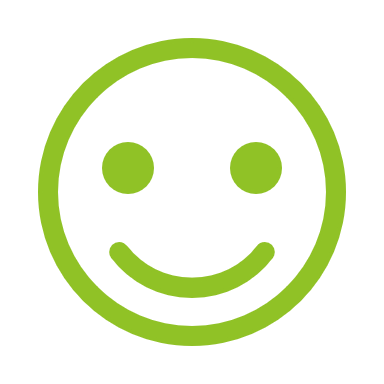 THANKS